BARTIN ŞEHİT AHMET SEÇEN REHBERLİK VE ARAŞTIRMA MERKEZİ PANDEMİ EĞİTİMİ
EĞİTİM KONULARI
Standart Enfeksiyon Kontrol Önlemleri (SEKÖ)
Okulumuz öğrenci ve tüm çalışanlar için sağlıklı ve temiz okul olma sürecinde gerekli planlamaları yaparak pandemi sürecini en iyi şekilde yönetmeye hazırlanmaktadır. 
Okulumuz da tüm alanların hangi sıklıkla ve nasıl temizleneceği, takip mekanizmaları oluşturulmuş olup yeni eğitim öğretim dönemine hazırız.
Enfeksiyon önleme planımızda bir kesit!
Bulaş Bazlı Önlemlerle(BBÖ) ilgili Planlamalarımız
Okulumuzda enfeksiyon COVİD-19 görülme riskini ve bulaşma riskini en aza indirecek planlamalarız yapılmış olup tüm öğrenci ve çalışanlardan bu planlamalar doğrultusunda hareket etmesini bekliyoruz. Konuyla ilgili tüm talimatlar okulun  birimlerine asılmıştır. Gerekli afişler asılmış, sosyal medya hesapları siz öğrenci ve velilerimiz için güncel tutulacaktır.
BBÖ PLANINDAN BİR BÖLÜM
COVİD-19 YAYILIMI NASIL OLMAKTADIR?
Virüsün insandan insana damlacık yoluyla ve doğrudan temas ile geçebildiği bilinmektedir. Öte yandan öksürük gibi yollarla yüzeylere yayılabilecek solunum damlacıklarının da bir süre bulaşıcılık özelliği taşıdığı gösterilmiştir.
Virüs solunum sistemine yerleşmektedir. Yapılan araştırmalar semptom göstermeden virüsü taşıyan, kuluçka dönemindeki kişilerin de bulaşıcı olduğunu göstermiştir. Ancak kuluçka döneminde yayılma virüsün en etkili yayılma gösterdiği dönem değildir.
Virüs hasta bireylerden öksürme, hapşırma yoluyla ortaya saçılan damlacıklarla ve hastaların solunum salgılarının temas ettiği yüzeylere dokunulmasından sonra ellerin göz, ağız, burun mukozası teması ile bulaşmaktadır.
Coronavirusler (koronavirüs) genel olarak vücut dışı ortamda uzun süre varlığını sürdürme imkanı olmayan virüslerdir.
Yapılan araştırmalar COVID-19’un bulaşıcılık süresi ve dış ortama dayanma süresi hakkında henüz yeterli ve doğrulanabilir bilgiyi sağlamamıştır.
HİJYEN
Sözlük anlamı sağlık bilimi demektir.

Sağlığı koruma uygulamalarının tümü 
hijyeni kapsar.

Temizlik yoluyla sağlığı korumaya yönelik uygulamalar için kullanılan bir terimdir.
Ortamda bulunan bakterilerin hastalık yapıcı seviyenin altında tutulması için oluşturulan Güvenli Temizlik ortamıdır. 

Sağlıklı ortamdır.

Sağlıklı ortamın korunması ve her türlü hastalık etmeninden arındırılması bilgisidir
Hijyen;

Kişisel Hijyen
Konut Hijyeni
Mesleksel Hijyen vb. 

gibi başlıklarla incelenir
KİŞİSEL HİJYEN VE EL HİJYENİ NEDEN ÖNEMLİDİR?
Virüs esas olarak insandan insana yayıldığı için çok basit, ancak önemli önlemler alınması hastalığı engelleme yolunda büyük adımlar atacaktır.
COVID-19 ‘u engellemek için alınacak en önemli önlemlerden ilki elleri sık sık sabun ve suyla yıkamaktır. Özellikle halka açık bir yerdeyken burnunuzu sildikten, öksürdükten veya hapşırdıktan sonra elleri en az 20 saniye boyunca sabun ve suyla yıkamak gereklidir. Su ve sabunun bulunamadığı zamanlarda eller alkol bazlı el antiseptiği ile temizlenmelidir.
Kişisel hijyen deyince aklımıza;
Düzenli saç ve vücut temizliğimizi yapmak(banyo)
Dişleri fırçalamak
Kıyafetlerimizin temizliği
El ve tırnak temizliğimiz GİBİ KONULAR AKLIMIZA GELMELİDİR.
GENEL TEMİZLİK KURALLARI:
El ve Tırnak Temizliği ve Bakımı

Günlük yaşamda elimiz sürekli kirlenir. Yüzümüze, saçlarımıza tozlar konabilir. Kirli yüzeylere sürtünür ve dokunuruz.

Sağlıklı kalmak ve çevresel kirleticilerden korunabilmek için el yıkama en önemli uygulamalardan biridir.
15
Ellerimizi değişik kirleticilere değdirerek aldığımız, öksürerek ve hapşırarak bulaştırdığımız mini canlılar ellerimizi yıkamayacak olursak ürerler. 
Bu mikroplar dokunduğumuz yiyeceklere, gözlerimize, burnumuza ve ağzımıza kolayca bulaşırlar
16
Eller yıkanırken ;
Yeterli su ve sabun kullanılmalı, 
eller en az on saniye iyice ovuşturulmalı, parmak araları ovulmalı, 
tırnak altları iyice temizlenmelidir. 
Yüzük ve takılar mutlaka çıkartılmalı, 
sıvı sabun kullanılmalı, 
sabun temizliğine mutlaka dikkat edilmeli,
eller durulandıktan sonra kağıt havlu kullanılmalıdır.
17
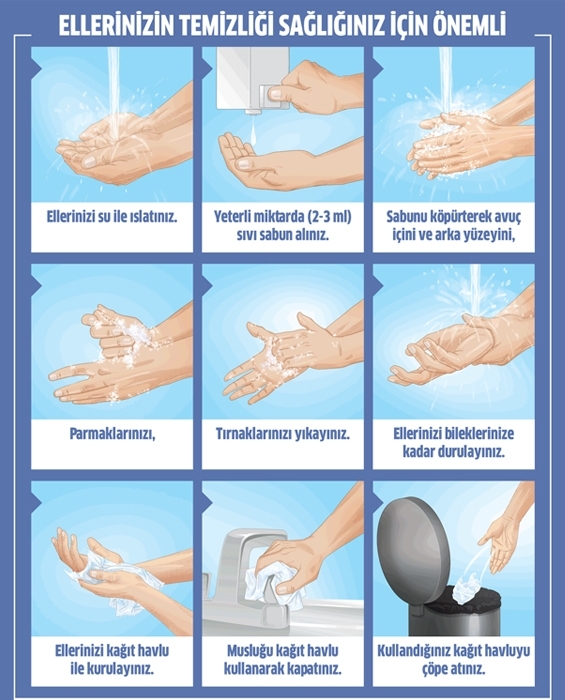 18
Ortak kullanım alanlarında el temizliğine dikkat etmek çok önemlidir. Kişisel eşyaların ortak kullanılmaması gereklidir.

Siz öğrencilerimiz pandemi sürecinde tüm uyarıları dikkate aldığınızda, okullar da kendilerine düşen görevleri yerine getirdiğinde süreç yönetimimiz daha kolay olacaktır.
14 KURAL VE KORUYUCU EKİPMAN KULLANIMI
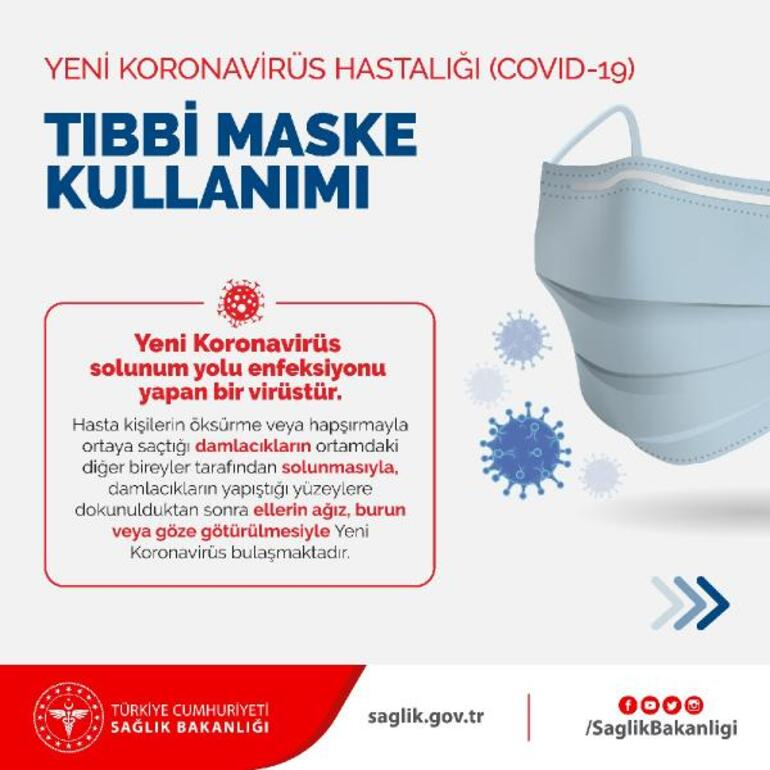 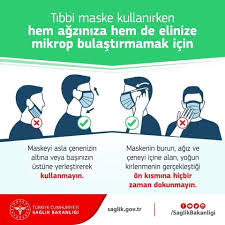 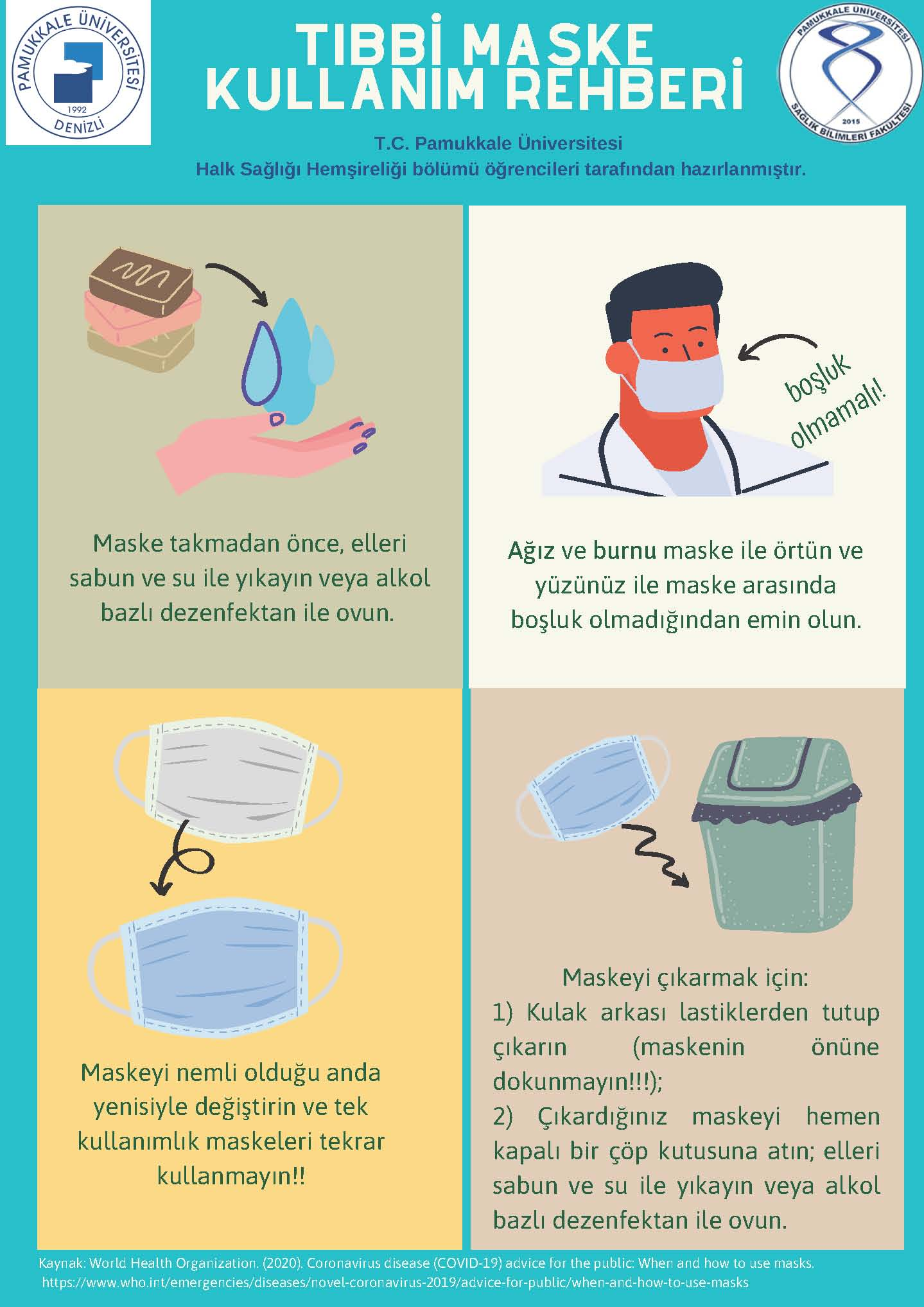 SEVGİLİ ÖĞRENCİLERİMİZ!OKULUMUZ TEMİZ OKUL UYGULAMASI İÇİN HAZIRLANMAKTA VE BU HAZIRLIKLAR SİZLER DAHA SAĞLIKLI ORTAMLARDA EĞİTİM ALIN DİYE!
Kurallara hep birlikte uyalım ve pandemi sürecinde sağlıklı bir ortamda eğitim öğretimi gerçekleştirelim. Bizim için değerlisiniz.
Teşekkür ederiz.